به نام خدا
نام شرکت
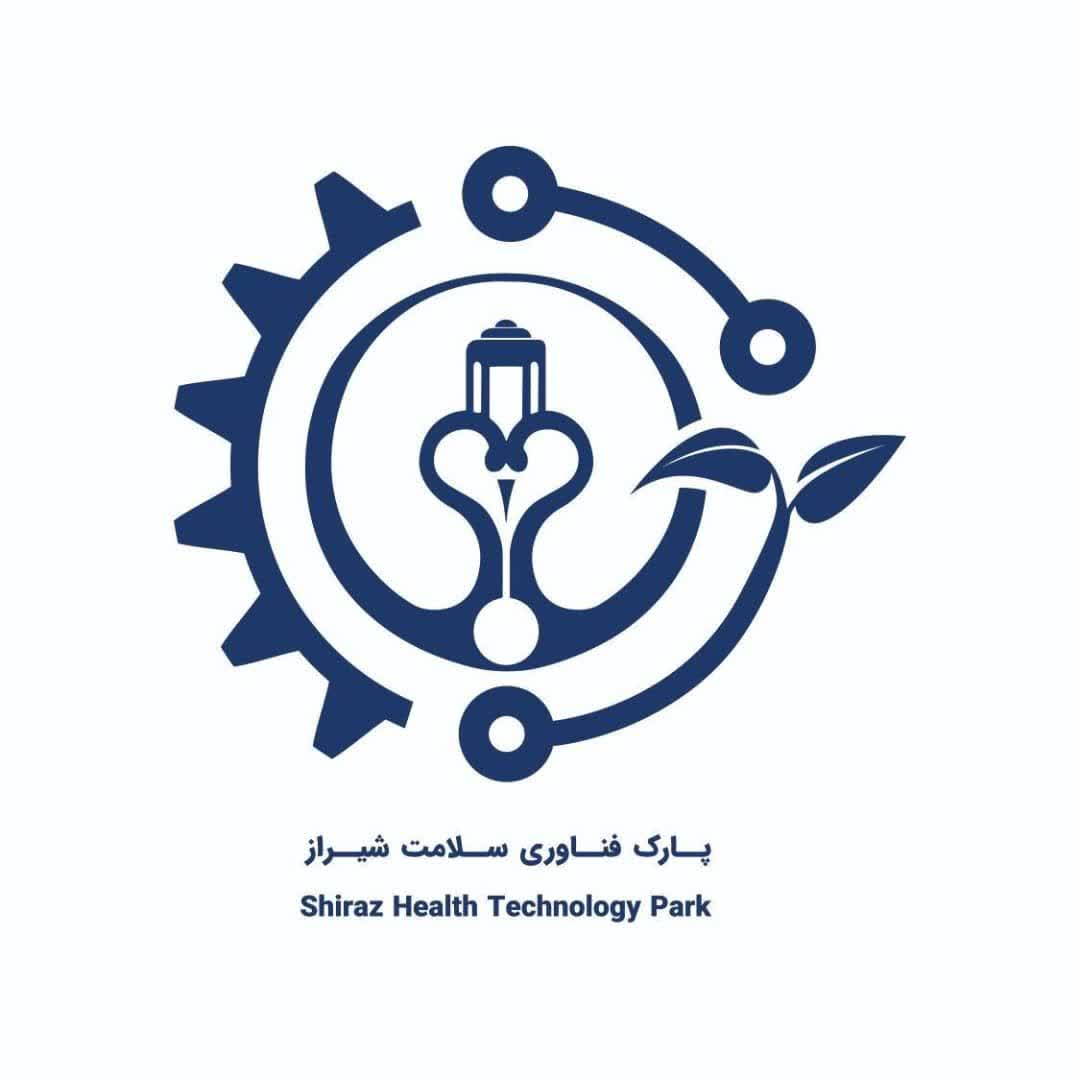 نام شرکت
زمینه فعالیت:
محصولات کلیدی:
وضعیت دانش بنیانی: بله□           خیر□
متراژ مورد نیاز:
معرفی شرکت
عملکرد مالی شرکت
خلاصه طرح
معرفی نیروی اجرایی شرکت
معرفی امکانات موجود شرکت
مشخصات محصولات هدف 
(فعلی و در حال توسعه)
* سطح آمادگی فناوری (TRL): فاز مطالعه، فاز نمونه سازی، فاز تولید پایلوت، فاز اخذ مجوز فروش، تجاری شده
معرفیممتی محصدئولمعرفی1
معرفی محصول 1:
نام محصول:
کاربرد محصول:
سال اخذ مجوز فروش:
مجوز دانش بنیانی: دارد            ندارد
رقیب داخلی:
رقیب خارجی:
میزان فروش 3 سال اخیر:

 ظرفیت تولید فعلی (سالانه):
میزان تقاضای بازار:
ظرفیت پیش بینی شده تولید در سایت جدید:
مستندات محصول
مجوزها، عکس محصول، عکس از خط تولید محصول: